BAB 9
DISTRIBUSI PROBABILITAS NORMAL
1
BAGIAN  II  Probabilitas dan Teori Keputusan
Konsep-konsep Dasar Probabilitas
Pengertian dan Karakteristik Distribusi Probabilitas Normal
Distribusi Probabilitas Normal Standar
Distribusi Probabilitas Diskret
Penerapan Distribusi Probabilitas Normal Standar
Distribusi Normal
Pendekatan Normal Terhadap Binomial
Teori Keputusan
Menggunakan MS Excel untuk Distribusi Probabilitas
Distribusi Probabilitas Normal			                     Bab 9
OUTLINE
2
Distribusi Probabilitas Normal			                     Bab 9
KARAKTERISTIK DISTRIBUSI KURVA NORMAL
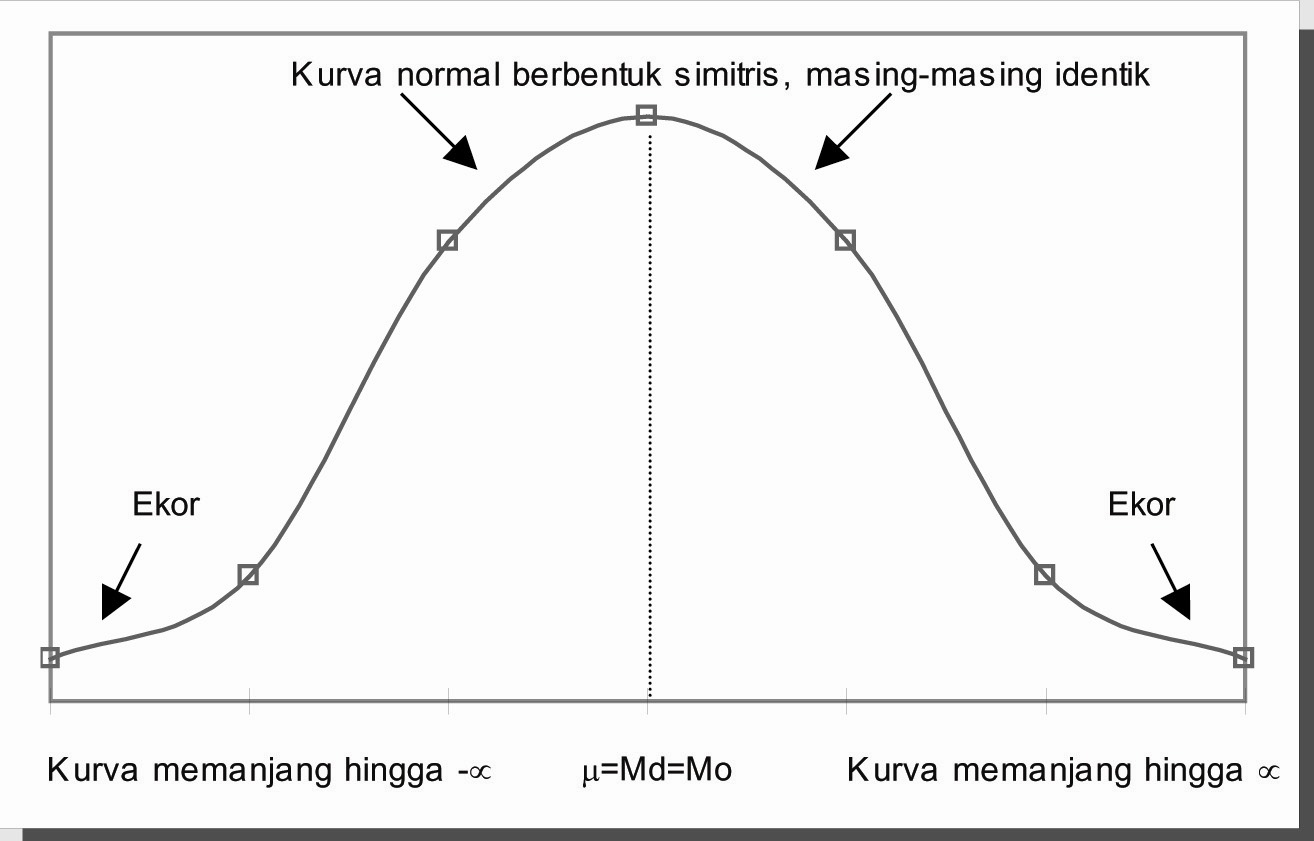 Kurva berbentuk genta (= Md= Mo)
Kurva berbentuk simetris
Kurva normal berbentuk asimptotis
Kurva mencapai puncak pada saat X= 
Luas daerah di bawah kurva adalah 1; ½ di sisi kanan nilai tengah dan ½ di sisi kiri.
3
N(X; ,) =      1      e –1/2[(x-)/]2, 
                   22

Untuk		  -<X<  

di mana 
			
		 = 3,14159 
		e = 2,71828
Distribusi Probabilitas Normal			                     Bab 9
DEFINISI KURVA NORMAL
Bila X suatu peubah/variabel acak normal dengan rata-rata , dan standar deviasi , maka persamaan kurva normalnya adalah:
4
Distribusi Probabilitas Normal			                     Bab 9
JENIS-JENIS DISTRIBUSI NORMAL
Distribusi kurva normal dengan  sama dan  berbeda
5
Distribusi Probabilitas Normal			                     Bab 9
JENIS-JENIS DISTRIBUSI NORMAL
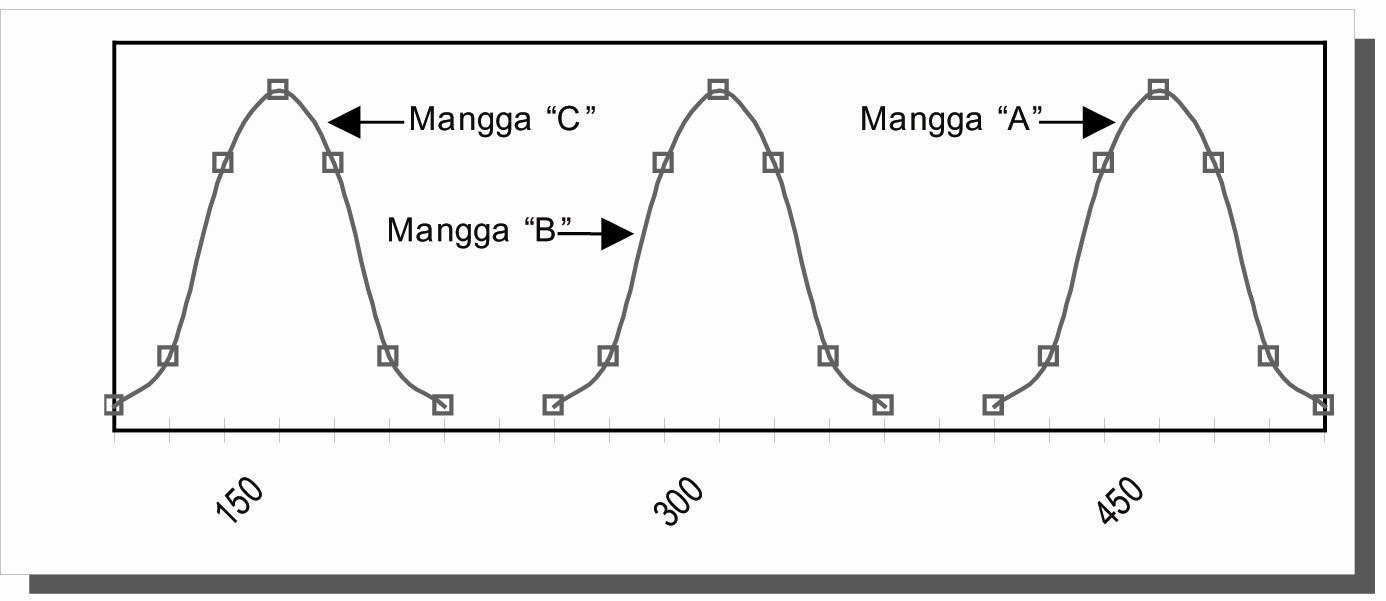 Distribusi kurva normal dengan  berbeda dan  sama
6
Distribusi Probabilitas Normal			                     Bab 9
JENIS-JENIS DISTRIBUSI NORMAL
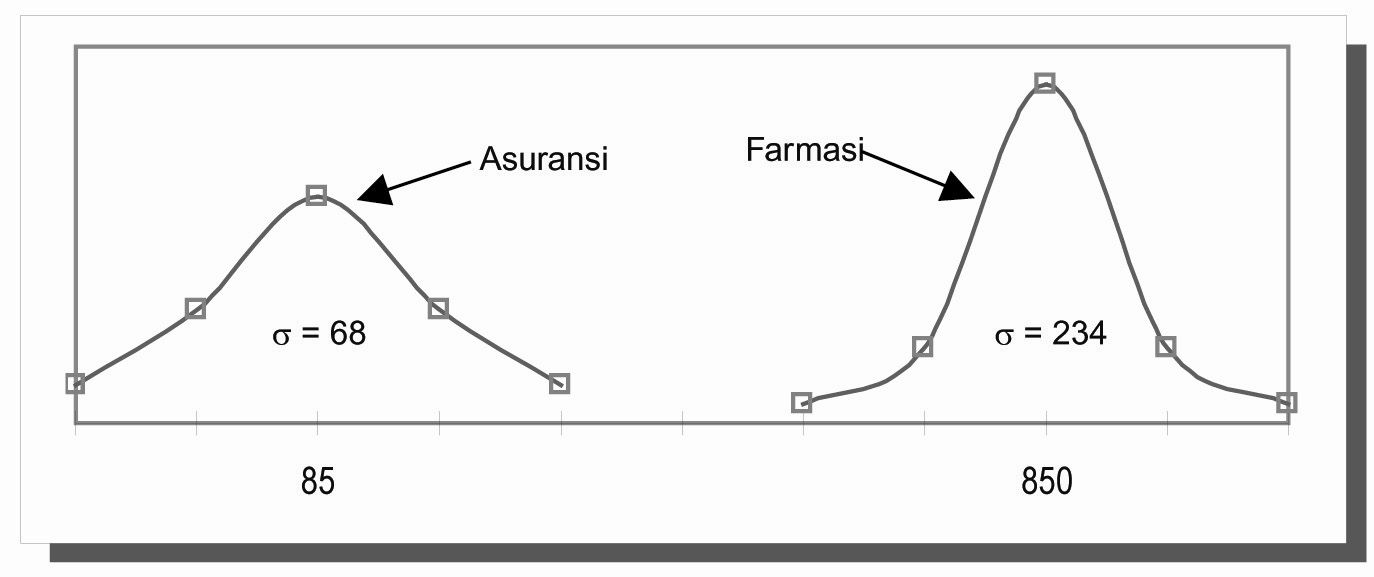 Distribusi kurva normal dengan  dan  berbeda
7
Distribusi Probabilitas Normal			                     Bab 9
TRANSFORMASI DARI NILAI X KE Z
Transformasi dari X ke Z
x
z
Di mana nilai Z:
Z = X - 
          
8
BAGIAN  II  Probabilitas dan Teori Keputusan
Konsep-konsep Dasar Probabilitas
Pengertian dan Karakteristik Distribusi Probabilitas Normal
Distribusi Probabilitas Normal Standar
Distribusi Probabilitas Diskret
Penerapan Distribusi Probabilitas Normal Standar
Distribusi Normal
Pendekatan Normal Terhadap Binomial
Teori Keputusan
Menggunakan MS Excel untuk Distribusi Probabilitas
Distribusi Probabilitas Normal			                     Bab 9
OUTLINE
9
Distribusi Probabilitas Normal			                     Bab 9
TRANSFORMASI DARI X KE Z
Contoh Soal:
Harga saham di BEJ mempunyai nilai rata-rata (X)=490,7 dan standar deviasinya 144,7. Berapa nilai Z untuk harga saham 600? Berapakah peluang bahwa harga saham tersebut kurang dari 600?

Jawab:
Diketahui: Nilai  = 490,7 dan  = 144,7

Maka nilai Z =( X - ) / 
Z	= (600 – 490,7)/144,7
Z	= 0,76
10
Distribusi Probabilitas Normal			                     Bab 9
LUAS DI BAWAH KURVA NORMAL
68,26%
95,44%
99,74%
=x
Z=0
-3
-3
-2
-2
-1
-1
+1
+1
+2
+2
+3
+3
Luas antara nilai Z (-1<Z<1) sebesar 68,26% dari jumlah data.
Berapa luas antara Z antara 0 dan sampai Z = 0,76 atau biasa dituis P(0<Z<0,76)?
Dapat dicari dari tabel luas di bawah kurva normal. Nilainya dihasilkan = 0,2764
11
BAGIAN  II  Probabilitas dan Teori Keputusan
Konsep-konsep Dasar Probabilitas
Pengertian dan Karakteristik Distribusi Probabilitas Normal
Distribusi Probabilitas Normal Standar
Distribusi Probabilitas Diskret
Penerapan Distribusi Probabilitas Normal Standar
Distribusi Normal
Pendekatan Normal Terhadap Binomial
Teori Keputusan
Menggunakan MS Excel untuk Distribusi Probabilitas
Distribusi Probabilitas Normal			                     Bab 9
OUTLINE
12
Distribusi Probabilitas Normal			                     Bab 9
PENERAPAN KURVA NORMAL
Contoh Soal:
PT GS mengklaim berat buah mangga “B” adalah 350 gram dengan standar deviasi 50 gram. Bila berat mangga mengikuti distribusi normal, berapa probabilitas bahwa berat buah mangga mencapai kurang dari 250 gram, sehingga akan diprotes oleh konsumen.
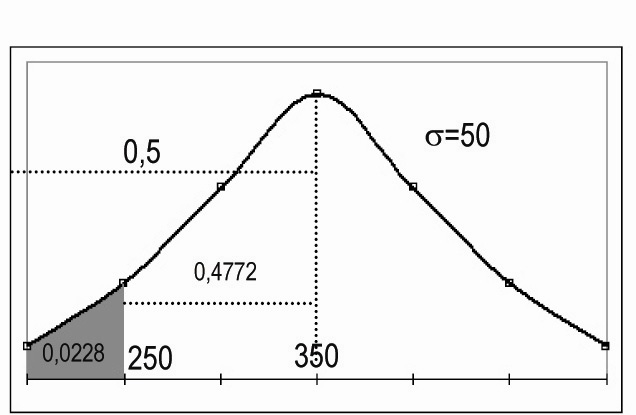 13
Distribusi Probabilitas Normal			                     Bab 9
PENERAPAN KURVA NORMAL
Jawab:
Transformasi ke nilai z
	AP(x< 250);  P(x=250) = (250-350)/50=-2,00  Jadi P(x<250)=P(z<-2,00)
Lihat pada tabel luas di bawah kurva normal
	P(z<-2,00)=0,4772 
Luas sebelah kiri nilai tengah adalah 0,5. Oleh sebab itu, nilai daerah yang diarsir menjadi 0,5 – 0,4772=0,0228. Jadi probabilitas di bawah 250 gram adalah 0,0228 (2,28%). Dengan kata lain probabilitas konsumen protes karena berat buah mangga kurang dari 250 gram adalah 2,28%.
14
Distribusi Probabilitas Normal			                     Bab 9
PENERAPAN KURVA NORMAL
Contoh Soal:
PT Work Electric, memproduksi Bohlam Lampu  yang dapat hidup 900 jam dengan standar deviasi 50 jam. PT Work Electric ingin mengetahui berapa persen produksi pada kisaran antara 800-1.000 jam, sebagai bahan promosi bohlam lampu. Hitung berapa probabilitasnya!
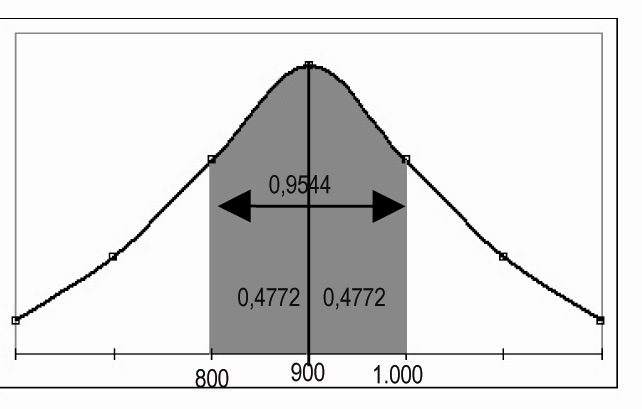 15
Distribusi Probabilitas Normal			                     Bab 9
PENERAPAN KURVA NORMAL
Jawab:
P(800<X<1.000)?
 Hitung nilai Z
	Z1 = (800-900)/50 = -2,00; 
	Z2 = (1.000-900)/50 = 2,00
 Jadi: P(800<X<1.000) =P(-2,00<Z<2,00); 
	P(-2,00<Z) = 0,4772 dan  P(Z>2,00)  = 0,4772 
	Sehingga luas daerah yang diarsir adalah = 0,4772+0,4772= 0,9544. Jadi P(800<X<1.000) = P(-2,00 < Z<2,00) = 0,9544. 
	Jadi 95,44% produksi berada pada kisaran 800-1.000 jam. Jadi jika PT Work Electric mengklaim bahwa lampu bohlamnya menyala 800-1.000 jam, mempunyai probabilitas benar 95,44%, sedang sisanya 4,56% harus dipersiapkan untuk garansi.
16
BAGIAN  II  Probabilitas dan Teori Keputusan
Konsep-konsep Dasar Probabilitas
Pengertian dan Karakteristik Distribusi Probabilitas Normal
Distribusi Probabilitas Normal Standar
Distribusi Probabilitas Diskret
Penerapan Distribusi Probabilitas Normal Standar
Distribusi Normal
Pendekatan Normal Terhadap Binomial
Teori Keputusan
Menggunakan MS Excel untuk Distribusi Probabilitas
Distribusi Probabilitas Normal			                     Bab 9
OUTLINE
17
Distribusi Probabilitas Normal			                     Bab 9
PENDEKATAN NORMAL TERHADAP BINOMIAL
Apabila kita perhatikan suatu distribusi probabilitas binomial, dengan semakin besarnya nilai n, maka semakin mendekati nilai distribusi normal. Gambar berikut menunjukkan distribusi probabilitas binomial dengan n yang semakin membesar.
18
Distribusi Probabilitas Normal			                     Bab 9
DALIL PENDEKATAN NORMAL TERHADAP BINOMIAL
Bila nilai X adalah distribusi acak binomial dengan nilai rata-rata =np dan standar deviasi =npq, maka nilai Z untuk distribusi normal adalah:
 
 


	di mana n          dan nilai p mendekati 0,5
Z = X - np
       npq
19
BAGIAN  II  Probabilitas dan Teori Keputusan
Konsep-konsep Dasar Probabilitas
Pengertian dan Karakteristik Distribusi Probabilitas Normal
Distribusi Probabilitas Normal Standar
Distribusi Probabilitas Diskret
Penerapan Distribusi Probabilitas Normal Standar
Distribusi Normal
Pendekatan Normal Terhadap Binomial
Teori Keputusan
Menggunakan MS Excel untuk Distribusi Probabilitas
Distribusi Probabilitas Normal			                     Bab 9
OUTLINE
20
Distribusi Probabilitas Normal			                     Bab 9
MENGGUNAKAN MS EXCEL
Contoh 9-1
Buka program MS Excel dari Start, pilih MS Excel

Letakkan kursor pada cell yang ada di sheet MS Excel, dan klik icon fx, atau klik icon insert dan pilih fx function

Pilih statistical pada function category dan pilih Normdist pada function nama, Anda tekan OK.
21
NORMDIST
X
…………..  (isilah nilai x, misal 600)
Mean
…………..  (isilah nilai mean, misal 490)
Standard_dev
…………..  (isilah nilai , misal 144,7
Cumulative
………….. (ketik True untuk kumulatif, dan 
                   False untuk nilai tunggal)
Distribusi Probabilitas Normal			                     Bab 9
MENGGUNAKAN MS EXCEL
Anda akan menemui kotak dialog seperti berikut:
Hasil nilai p = 0,76 akan muncul pada formula result atau tanda “=“
22
Distribusi Probabilitas Normal			                     Bab 9
MENGGUNAKAN MS EXCEL
Hasil nilai p = 0,7764 akan muncul pada formula result 
atau tanda “=“

Catatan:
Bila menggunakan tabel Z pada lampiran 3, probabilitas adalah luas daerah yang diarsir, yaitu dari Z=0 ke kanan kurva (infiniti positif).
Sedangkan dengan MS Excel, probabilitas adalah luas daerah dari kiri kurva (infiniti negatif) ke kanan (sampai nilai X yang dimaksud).
23
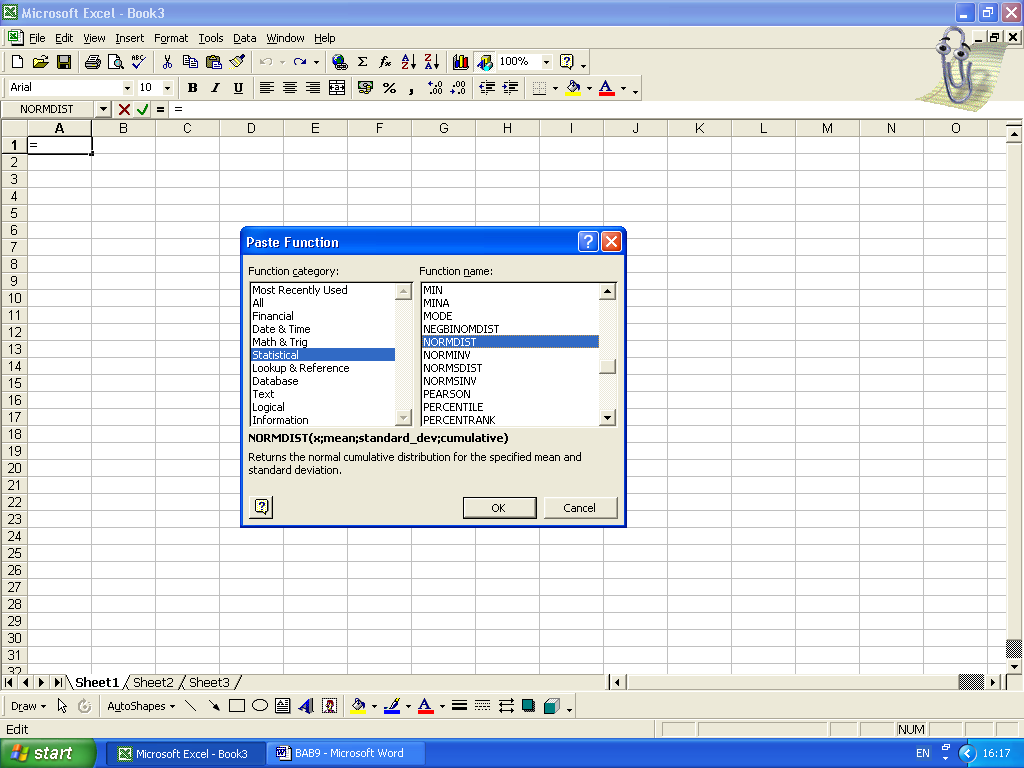 24
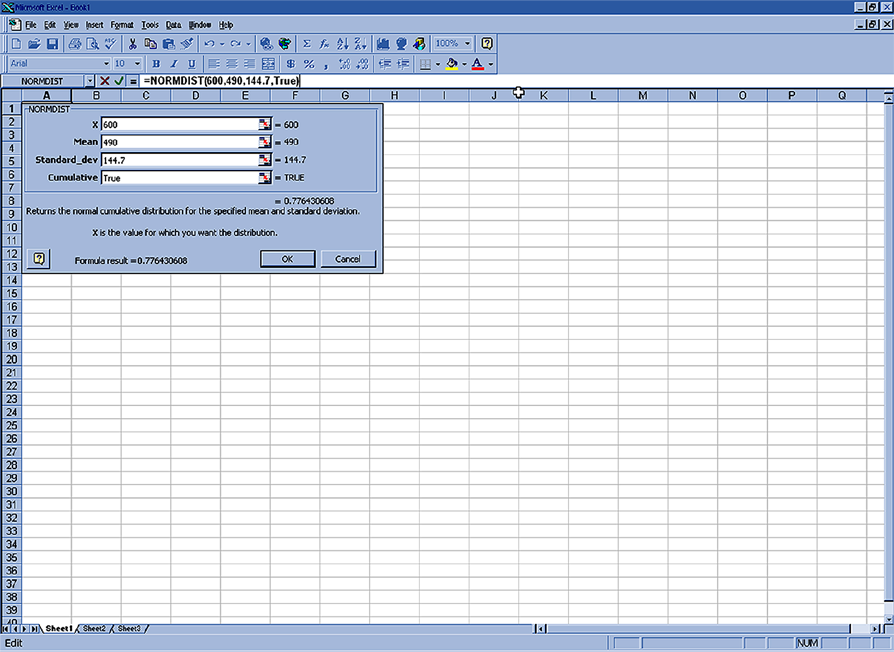 25
TERIMA KASIH
26